ЗАСЕДАНИЕ ПРАВЛЕНИЯ АССОЦИАЦИИ «СОВЕТ МУНИЦИПАЛЬНЫХ 
ОБРАЗОВАНИЙ ХАБАРОВСКОГО КРАЯ»
"О СОВЕРШЕНСТВОВАНИИ РАБОТЫ ПО СОЗДАНИЮ УСЛОВИЙ ДЛЯ РАЗВИТИЯ ПРОДОВОЛЬСТВЕННОГО РЫНКА, ТОРГОВЛИ, ОБЩЕСТВЕННОГО ПИТАНИЯ, СОДЕЙСТВИЮ РАЗВИТИЮ МАЛОГО И СРЕДНЕГО ПРЕДПРИНИМАТЕЛЬСТВА В МУНИЦИПАЛЬНЫХ ОБРАЗОВАНИЯХ ХАБАРОВСКОГО КРАЯ"
КРЕЦУ
НИКОЛАЙ СТЕПАНОВИЧ
председатель комитета торговли, пищевой 
и перерабатывающей промышленности Правительства края
Общие задачи комитета и органов местного самоуправления
К вопросам местного значения в соответствии с федеральным законом №131-ФЗ относится: 

создание условий для расширения рынка сельскохозяйственной продукции, сырья и продовольствия, содействие развитию малого и среднего предпринимательства
К задачам комитета в соответствии с Положением о комитете относится: 

реализация на территории края государственной политики в области торговой деятельности, предоставления услуг общественного питания и бытового обслуживания населения края, пищевой и перерабатывающей промышленности края
Пищевая и перерабатывающая промышленность Хабаровского края
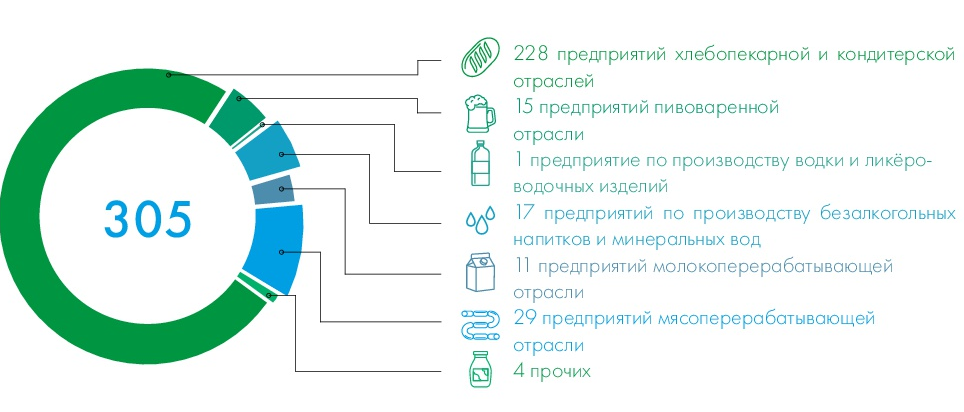 5,3 % 
доля отрасли в налоговых доходах края
7,7 тысяч человек, средняя заработная плата 
31,4 тысяч рублей

1700наименований продукции

22,0 млрд. рублей
объём промышленного производства
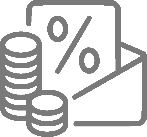 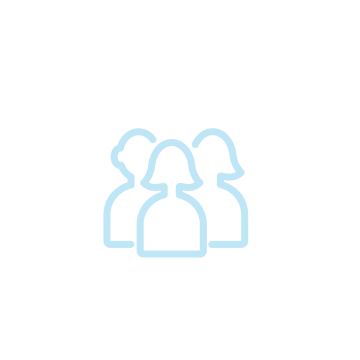 581,3 тыс. рублей налогов на 1 работающего, 
в т.ч. 68,2 тыс. рублей без учёта акцизов
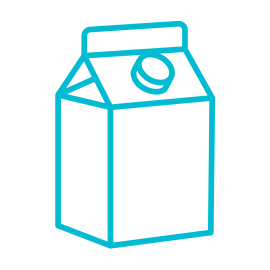 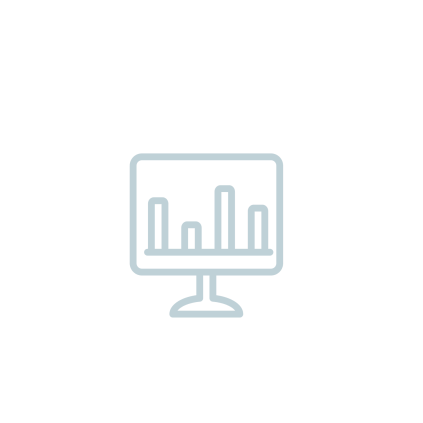 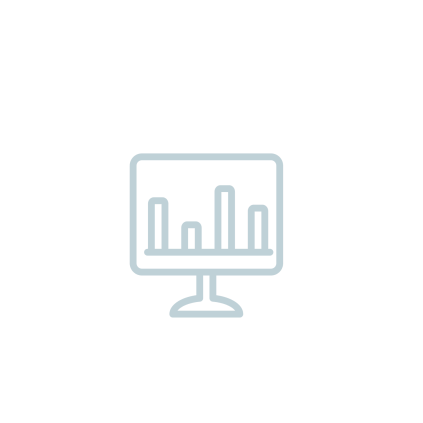 273,5 млн. рублей 
инвестиции в основной капитал
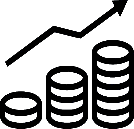 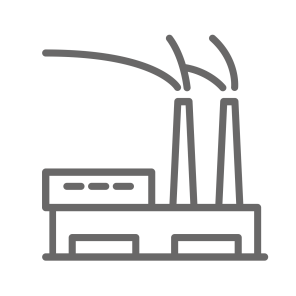 1,0 % 
доля отрасли в ВРП края
3
Пищевая и перерабатывающая промышленность:
СИСТЕМНЫЙ КРИЗИС
+24,6 %
уровень 2008 года
-1,4 % *
-28,0 %
-33,4 %
-39,3 %
-37,4 %
-58,3 %
-85,0 %
* Объём снижен в сравнении с пиком производства 2013-2016 гг. в 1,4 раза
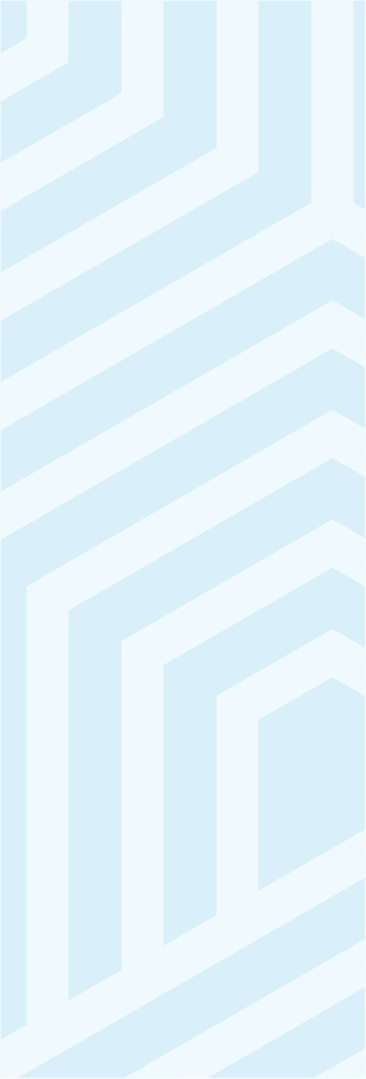 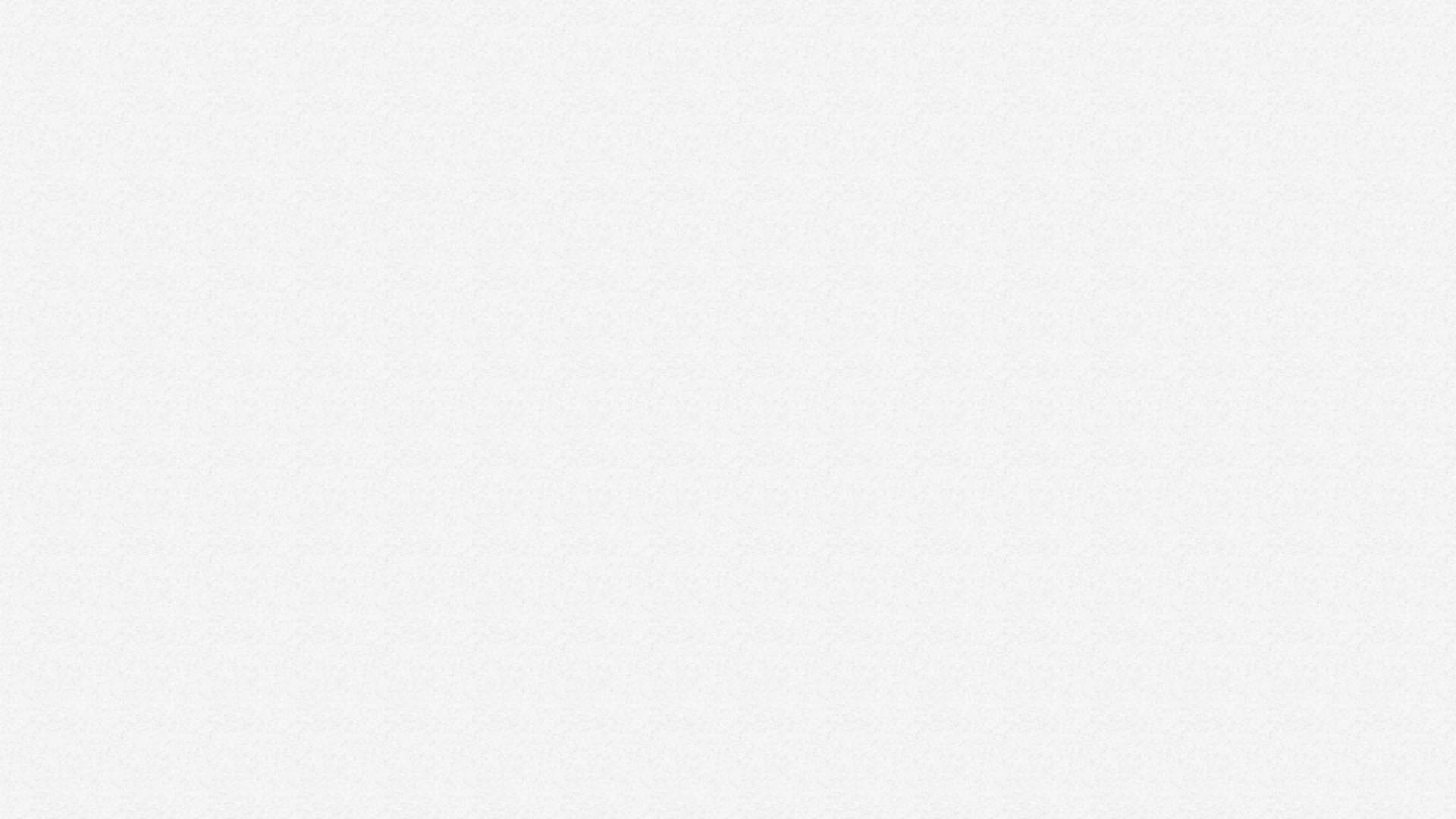 Конкурентоспособность
Проблема:
Рост цен на завозимое мясное сырьё
за 2018 год  - на 25 % (+60 руб./кг)
Закупочная цена сырого молока:
Хабаровский край - 38 – 45 руб./кг (рост с начала 2019 г. - до 4,7 %, или на 2 руб./кг) 
Приморский край - 30 - 35 руб./кг
Амурская область - 28 - 32 руб./кг
5
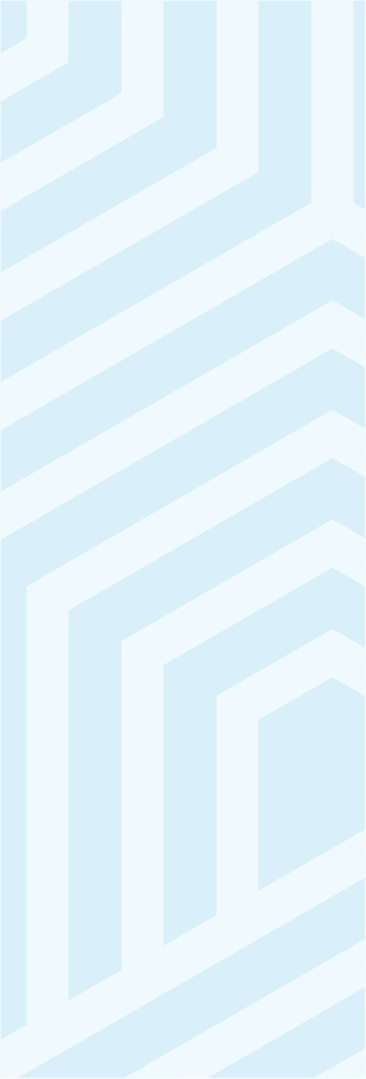 Проблема:
Обеспеченность местным сырьём
Мясопереработка
Молокопереработка
2018 г.
2017 г.
2018 г.
2017 г.
Всего переработано 7000 тонн сырья, в том числе  210 тонн местного                 (свинины – 89 тонн, мяса птицы – 98 тонн)
Всего переработано молока: 
сырого – 12,3 тыс. т 
сухого  –   6,0 тыс. т, доля – 82 %
6
Государственная поддержка
*Не предусмотрено. Требуется принятие решения по оказанию финансовой поддержки.
7
Поручение Губернатора края -
разработать проект программы развития отрасли до 01 мая 2019 года
45 млн. рублей
Предоставление возвратной поддержки:
Эффект
+1,4 %
- приобретение оборудования
- закупка сырья
прирост индекса производства
Прямые эффекты:
- увеличение объёмов производства
- расширение ассортимента
- рост поставок на экспорт
Эффект
+5,0 %
Косвенные эффекты:
- снижение себестоимости
Масштабируемость
прирост индекса производства
- повышение качества
кратный рост эффекта
- улучшение логистики
160 млн. рублей
8
Финансовая поддержка
19
Городских округов и муниципальных районов
Результат:
Снизить себестоимость на «социальный» хлеб на 10-19 рублей на 1 кг, или до 23%
2017 – 22,1 млн. рублей
Итого на поддержку пищевой промышленности:
2018 – 14,3 млн. рублей
9
2019 – 14,5 млн. рублей
Финансовая поддержка через муниципальные программы поддержки МСП пищевой и перерабатывающей промышленности в 2018 году
* - с учётом субсидии на доставку муки
10
Финансовая поддержка через муниципальные программы поддержки МСП пищевой и перерабатывающей промышленности в 2018 году
11
Финансовая поддержка отрасли в субъектах ДФО на 2019 год, млн. руб.
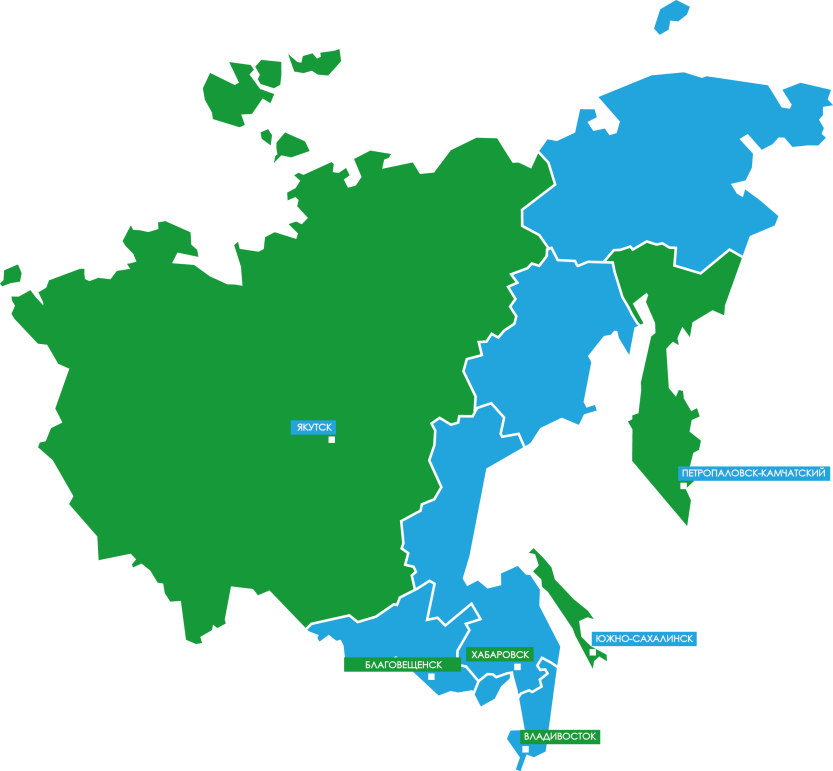 Амурская область
64
Республика Саха (Якутия)
73,9 (всего 344,9*)
Сахалинская область
209,9
Камчатский край
30 
(всего 70,2*)
Чукотский автономный округ
121
Магаданская область
1,7
Республика Бурятия
всего 90*
Еврейская автономная область
нет
Приморский край
89**
Хабаровский край
нет
* - меры поддержки как сельхозтоваропроизводителям, так и и переработчикам
** - в разработке
Представленность продукции краевых производителей
100 %
+7,0 %
+11,7 %
+ 17,3 рост за 2 года
+12,1 %
+27,5 %
+24,1 %
+20,3 %
?
Рост представленности за 2017-2018 гг. составил от 7,0 до 27,5 п.п. при снижении объёмов производства краевых производителей в 2017-2018 гг.
Планы продвижения местной продукции разработаны во всех муниципальных районах
Основные разделы планов (механизмы продвижения)
Наличие плана и информации о производителях
1
Проведение мероприятий по продвижению
2
Проведение мониторинга ситуации
3
Поддержка проекта «Наш выбор 27»
4
Решение проблемных вопросов предприятий
5
Формальный подход к формированию планов, дублирование прошлогодних планов без их совершенствования, улучшения
ПРОБЛЕМА:
Низкие результаты. По критериям оценки работы по продвижению в среднем городскими округами и муниципальными районами набирается только 23 % баллов (от 16 до 33 %)
Активизировать работу по продвижению продукции местных производителей, использовать все имеющиеся механизмы
НЕОБХОДИМО:
14
Предложения в проект решения заседания
Рекомендовать членам Ассоциации:
Совместно с комитетом провести работу по разработке краевой программы (подпрограммы) поддержки пищевой и перерабатывающей промышленности
1
При формировании бюджетов предусматривать финансовые средства на развитие пищевой и перерабатывающей промышленности в рамках программ поддержки МСП
2
Совместно с комитетом в рамках деловой площадки выставки-ярмарки «Наш выбор 27» провести заседание ассоциации «Совет муниципальных образований Хабаровского края» по актуальным вопросам развития потребительского рынка, пищевой и перерабатывающей промышленности, малого и среднего предпринимательства
3
Привлекать предприятия пищевой и перерабатывающей промышленности к участию в выставке-ярмарке «Наш выбор 27»
4
Оказывать предприятиям пищевой и перерабатывающей промышленности края содействие по продвижению продукции в соответствии с планами продвижения
5
.
Проработать вопрос организации выставки-ярмарки в городских округах и муниципальных районах по аналогии проведения выставки-ярмарки "Наш выбор 27"
15
6
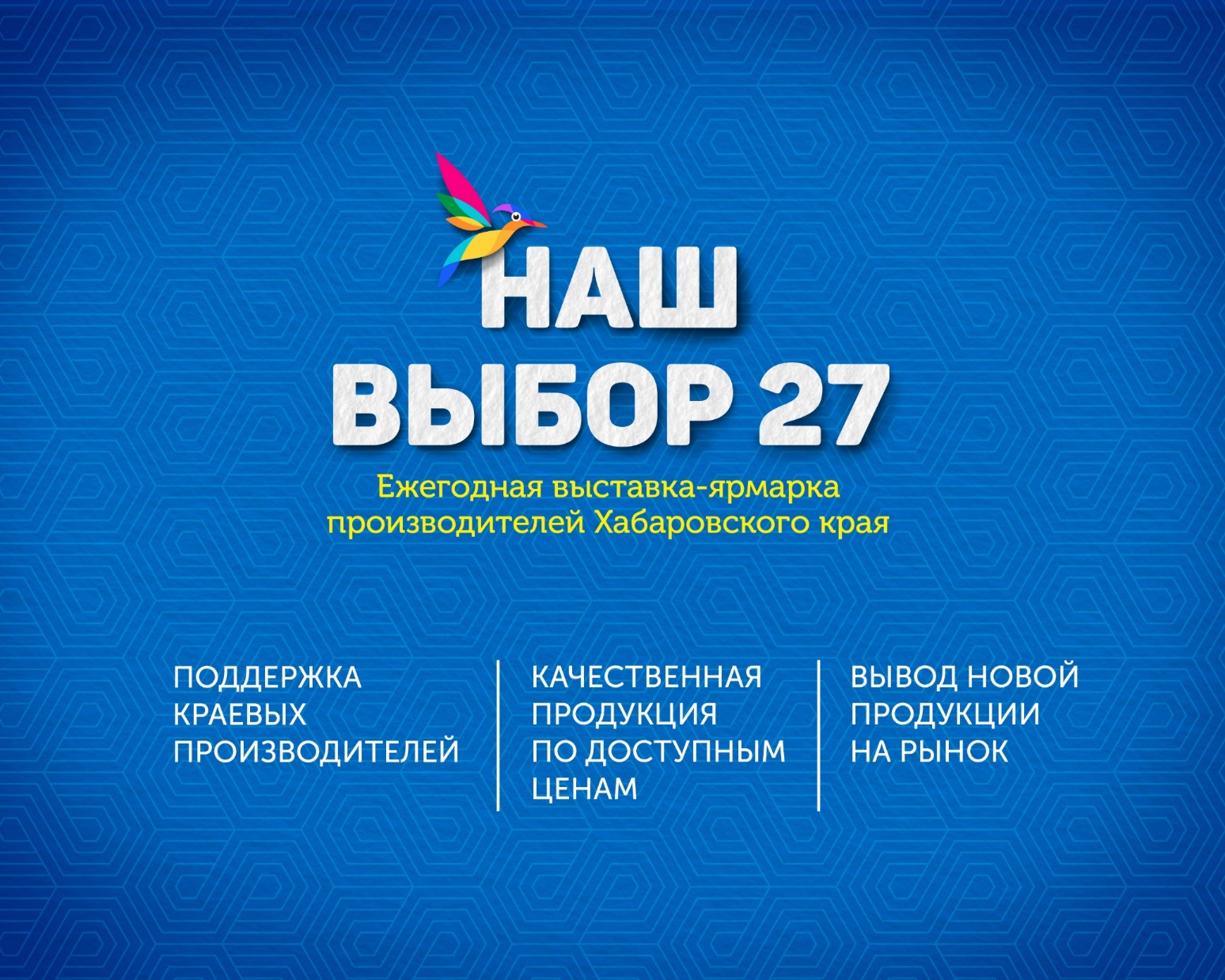 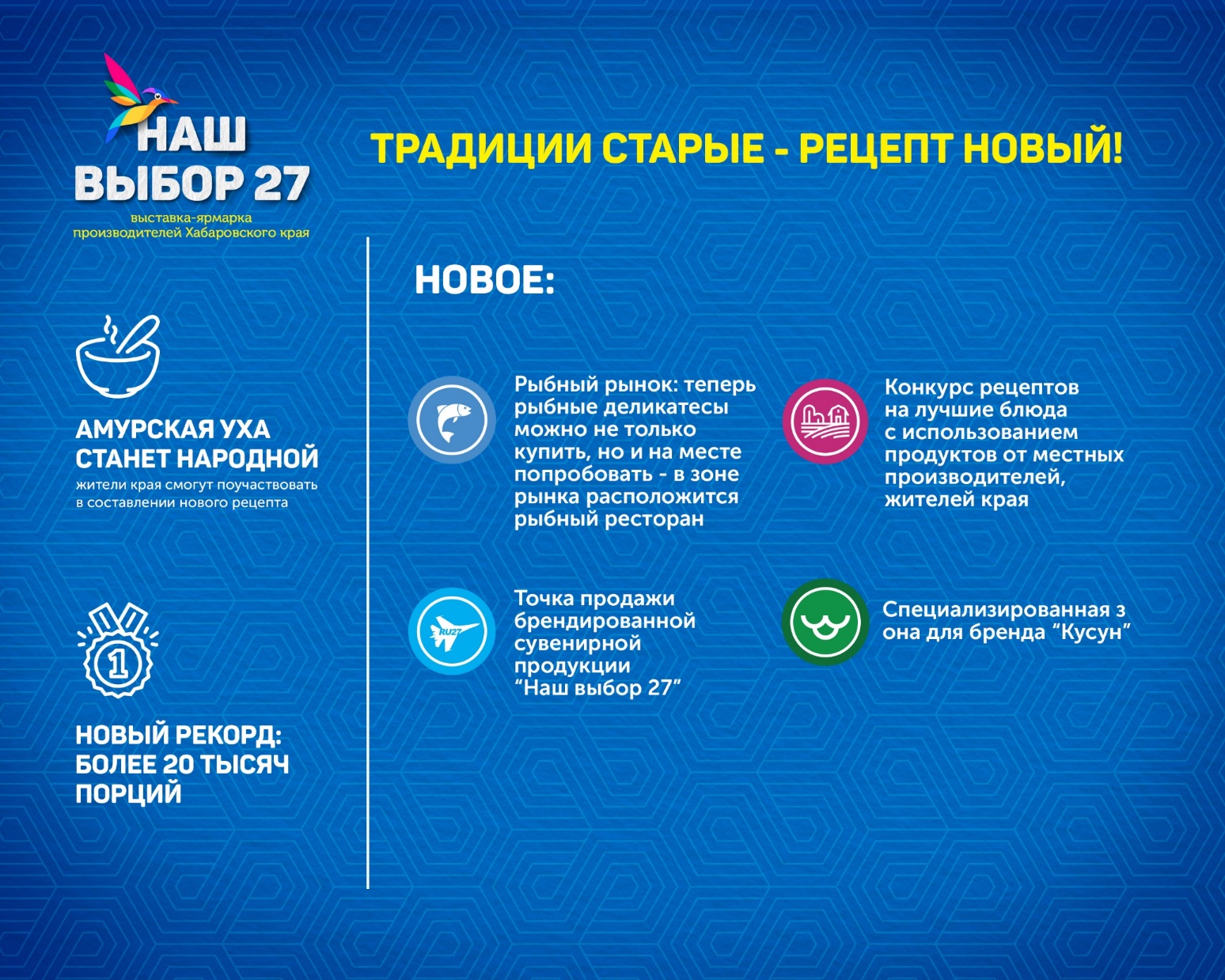 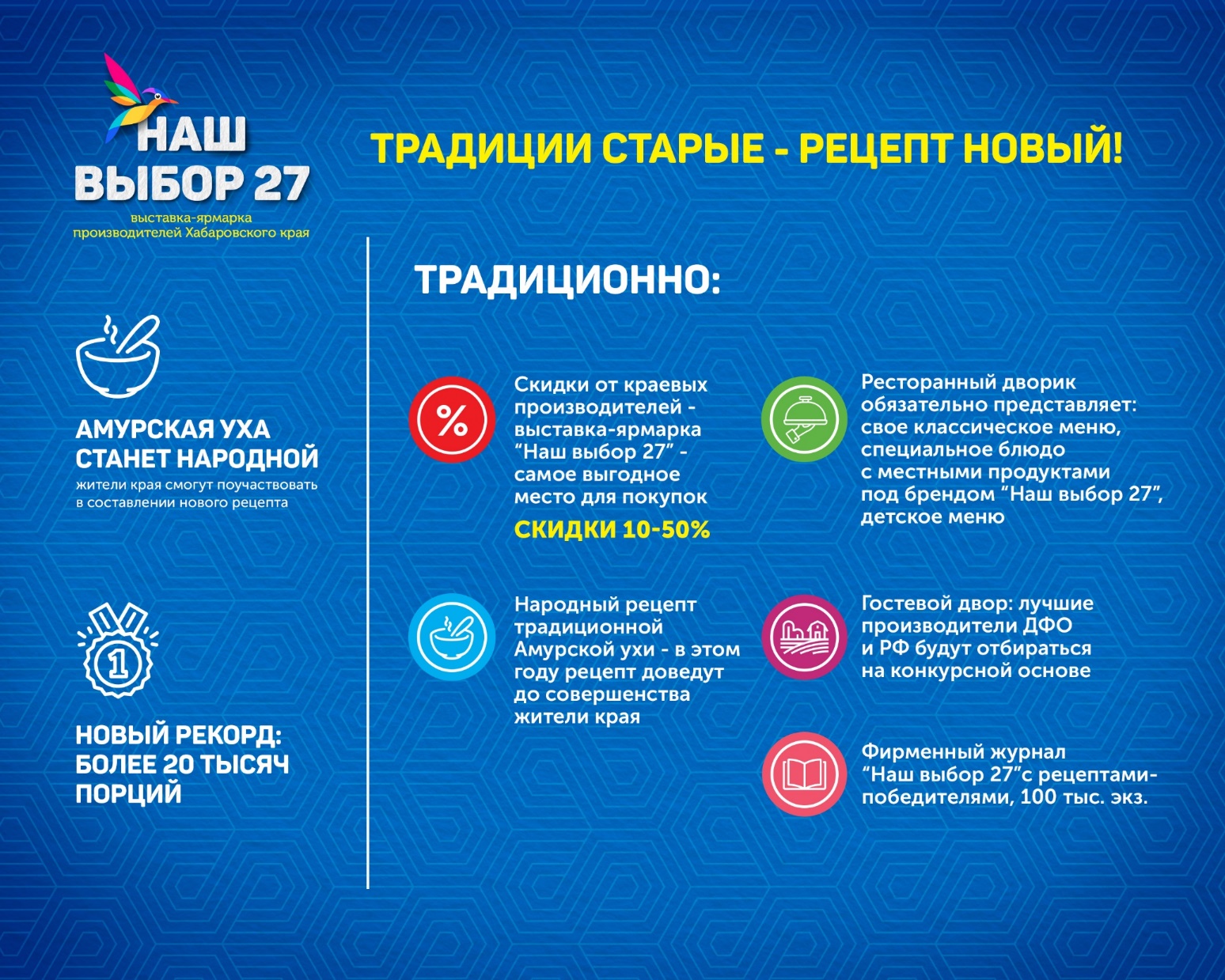 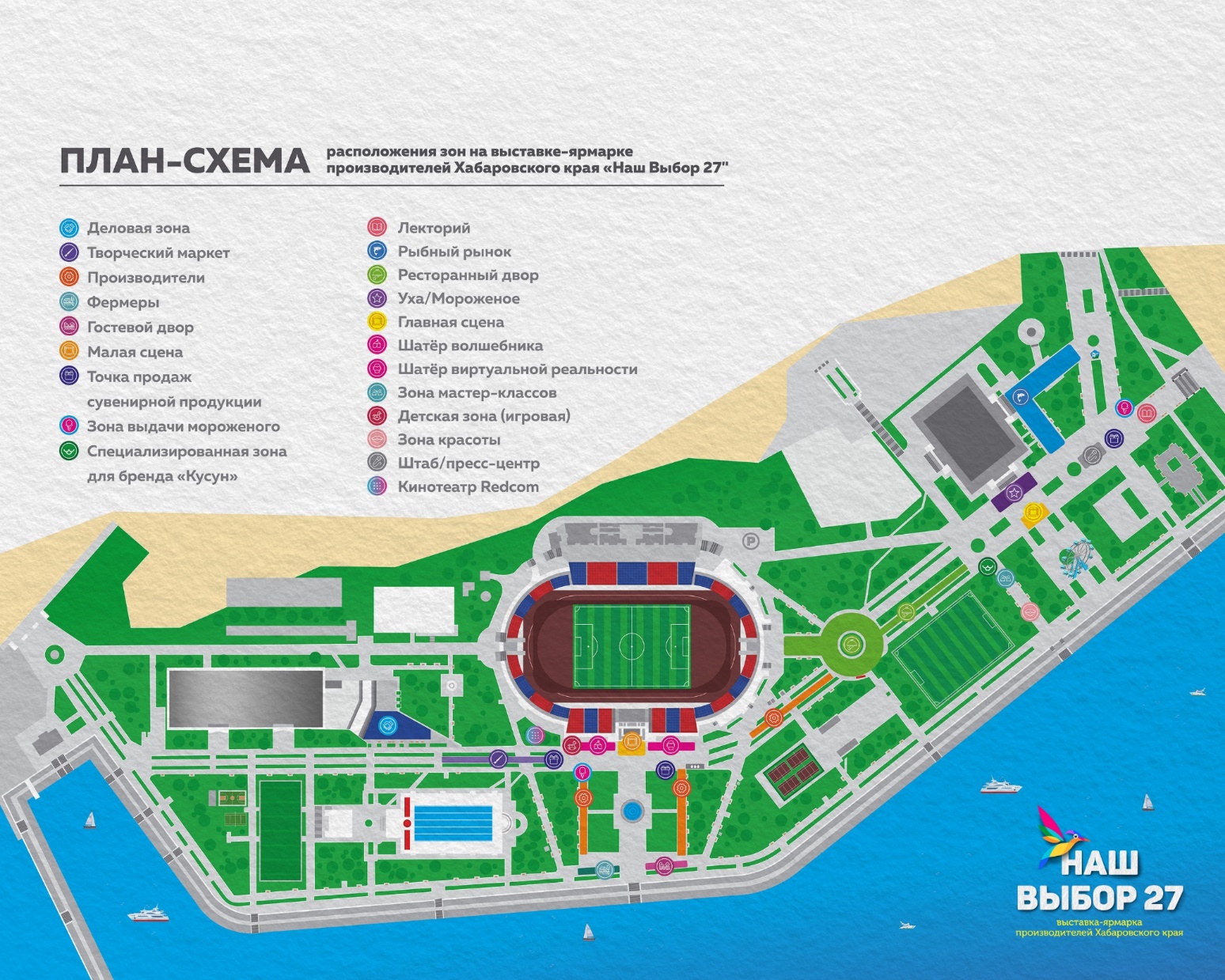 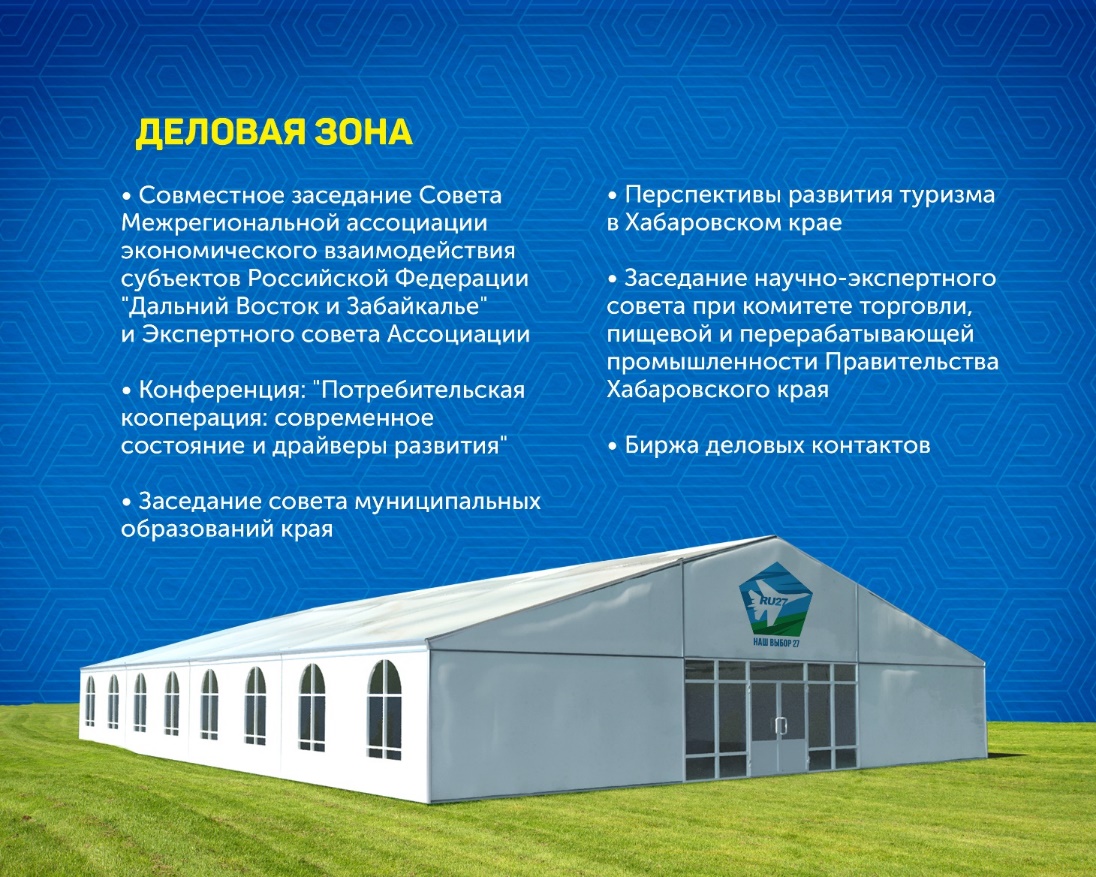 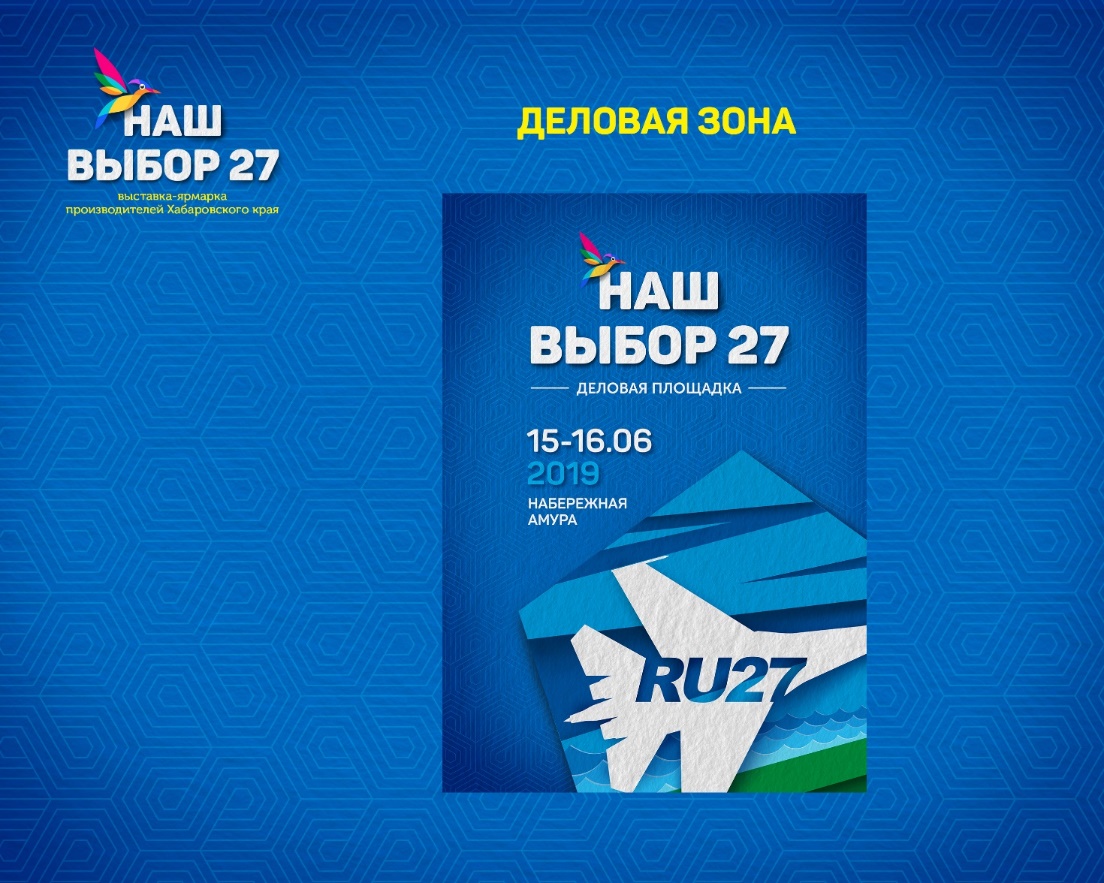 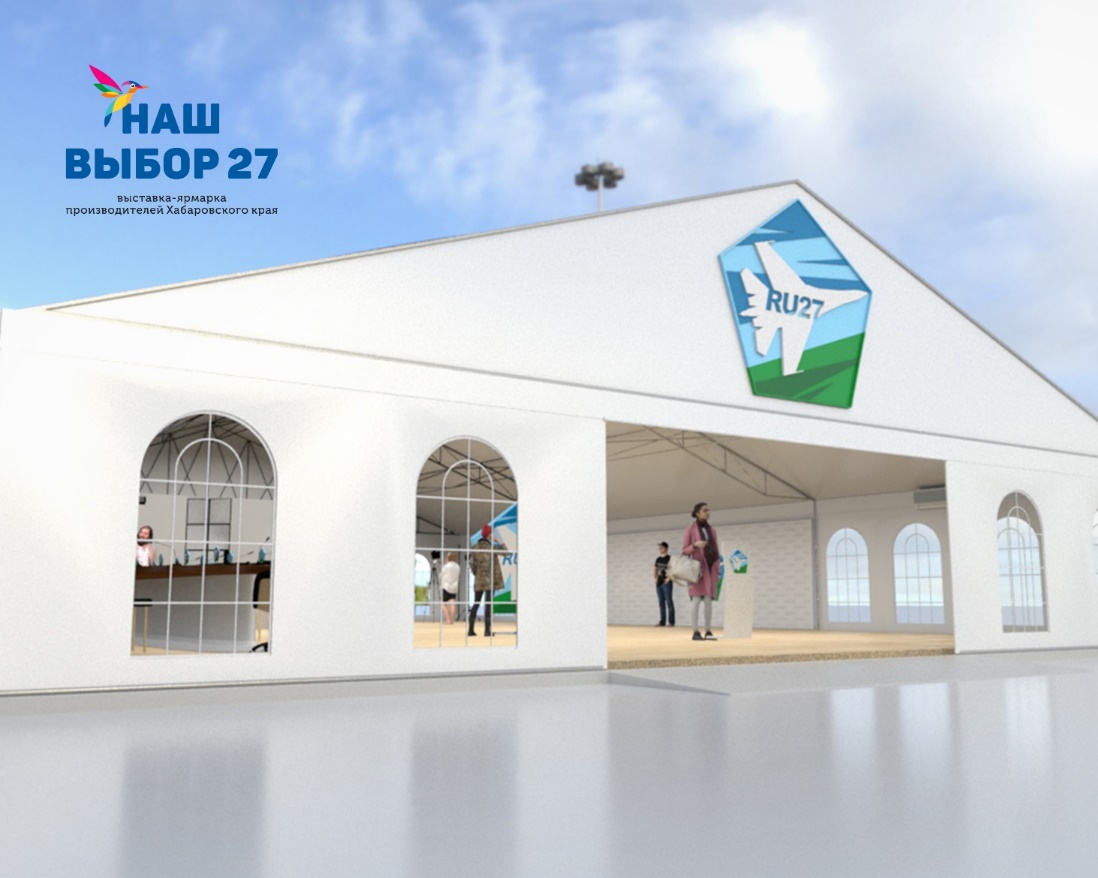 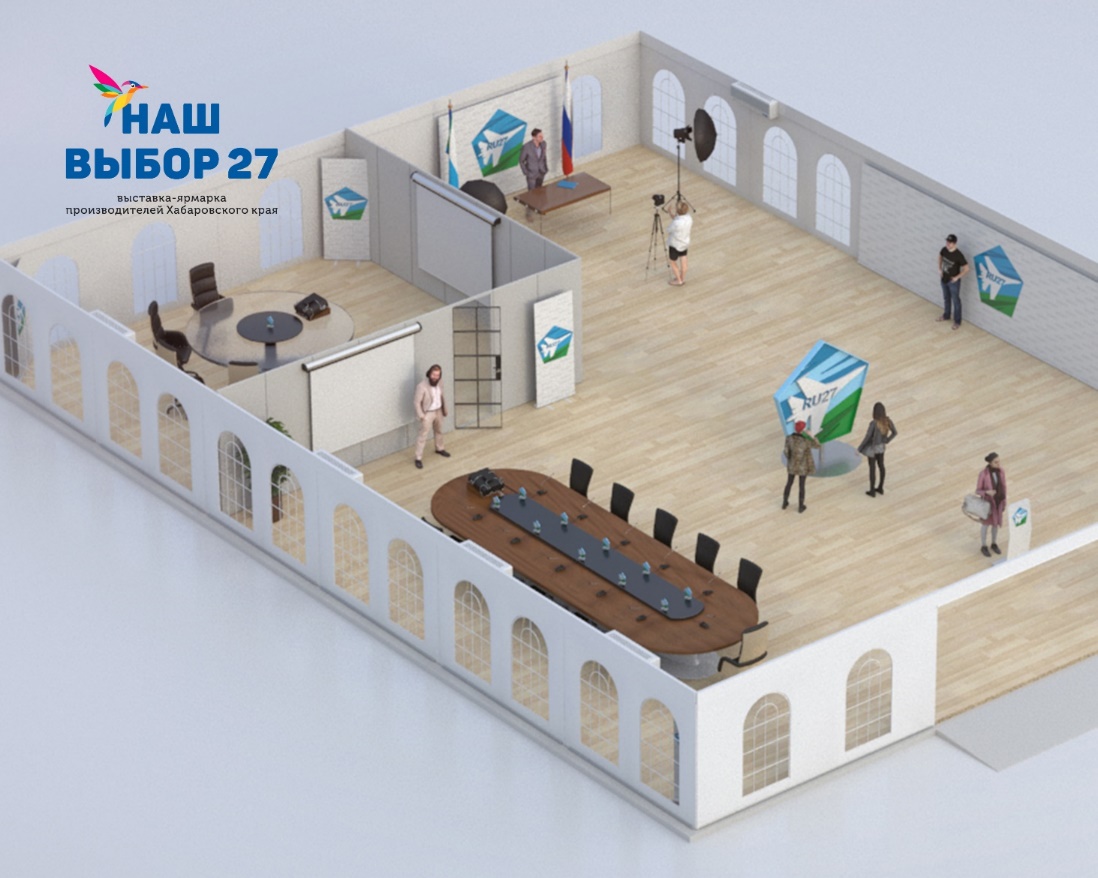 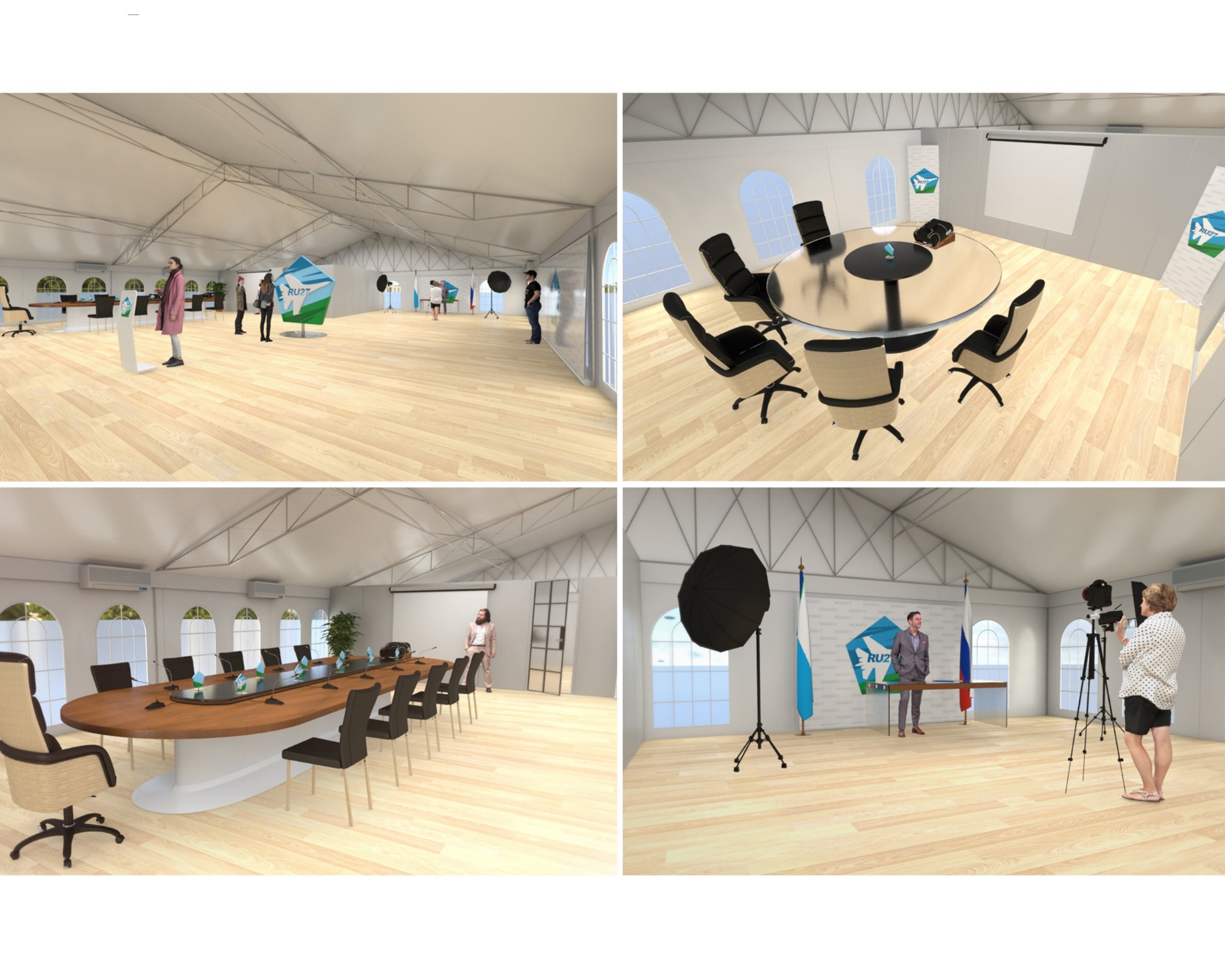 22